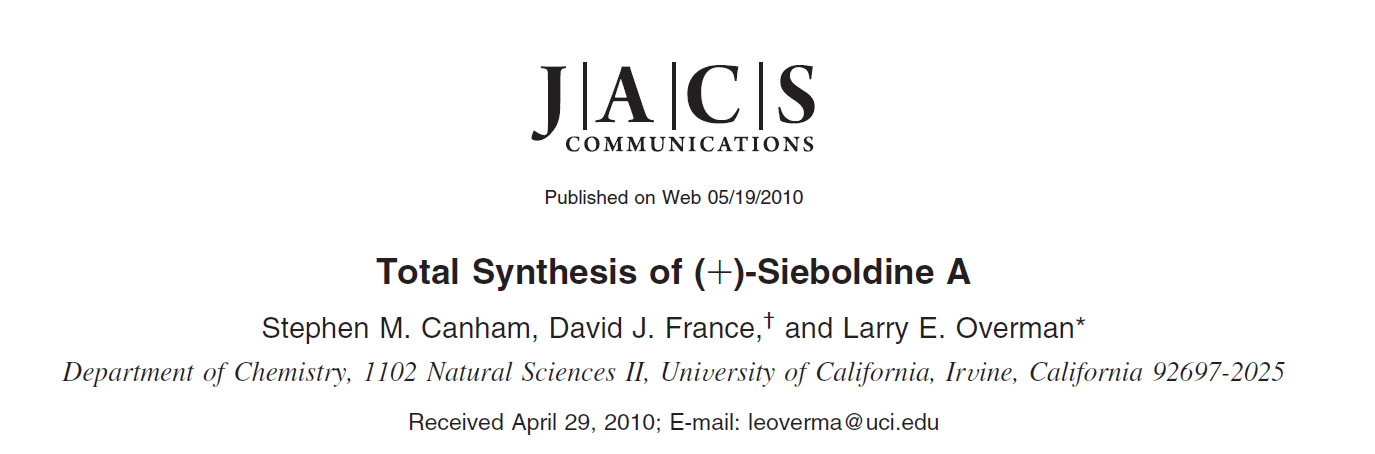 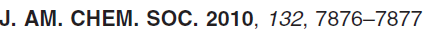 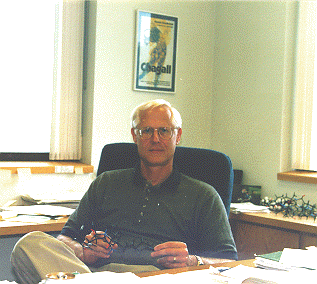 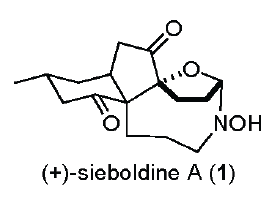 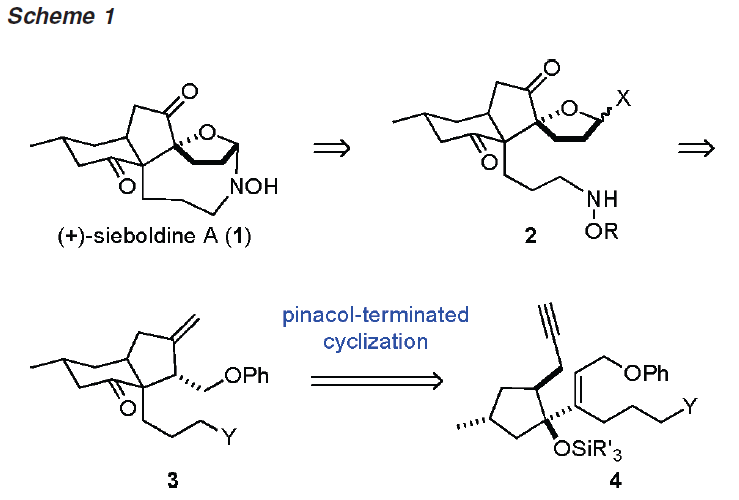 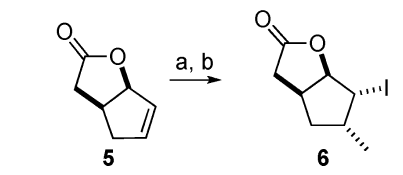 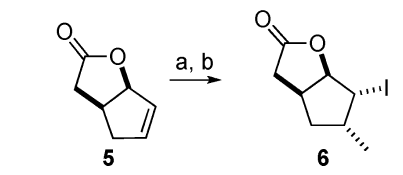 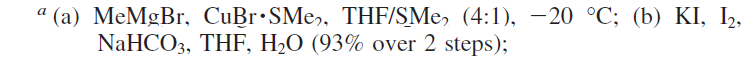 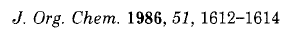 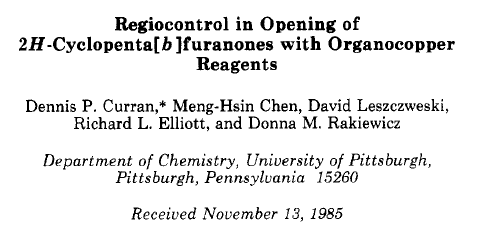 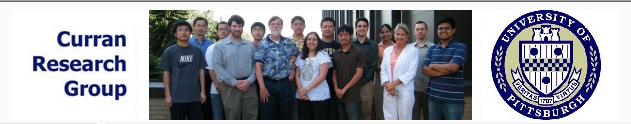 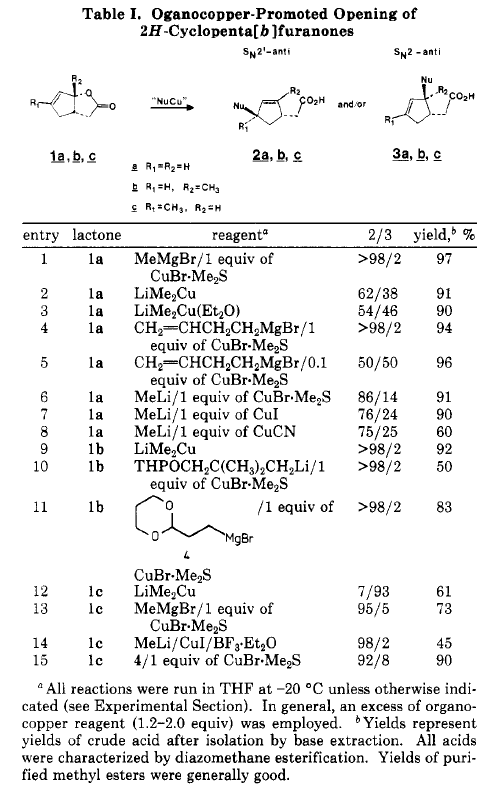 Iodolactonization
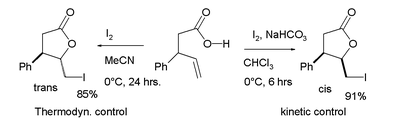 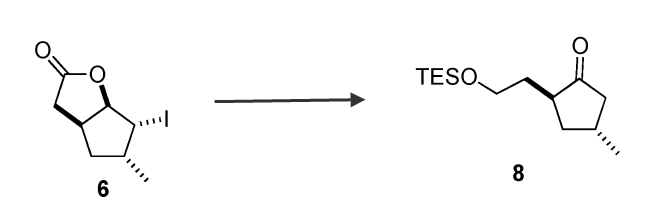 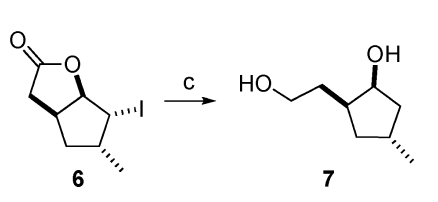 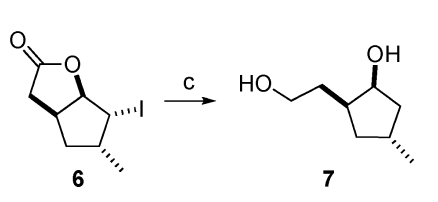 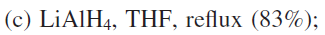 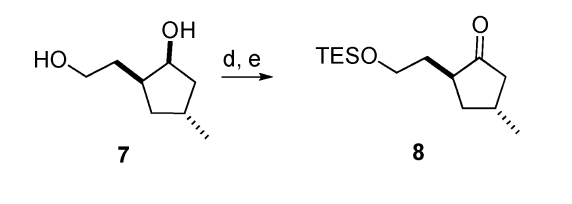 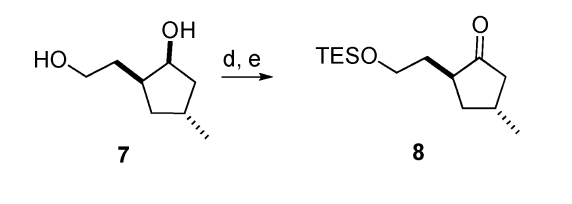 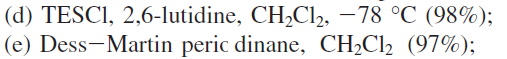 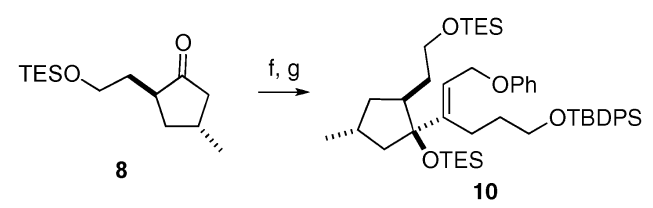 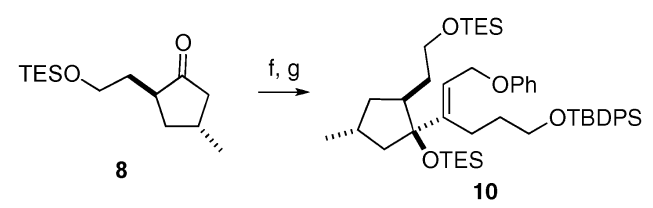 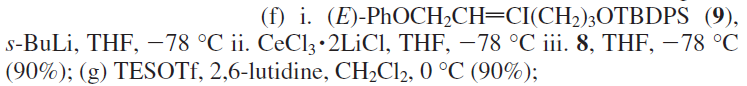 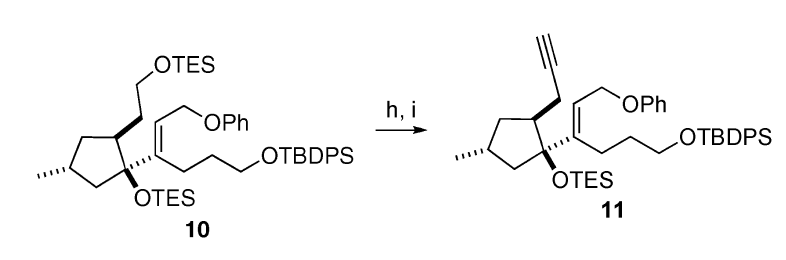 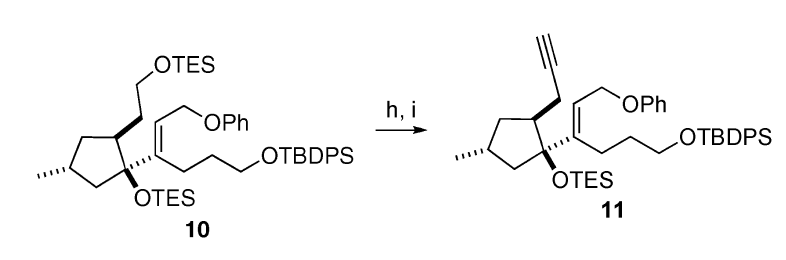 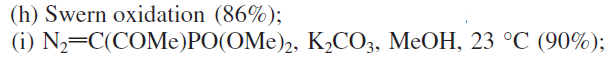 Seyferth-Gilman Homologation
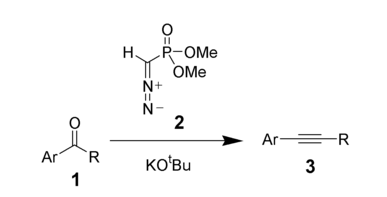 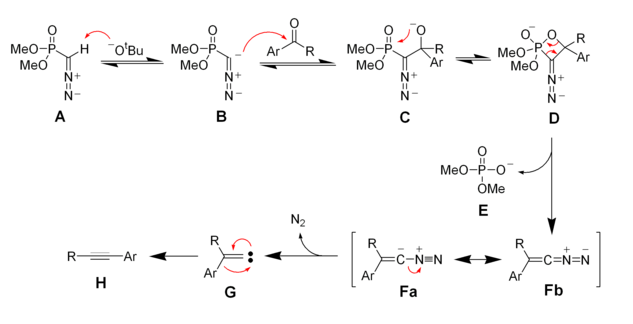 Bestmann Modification
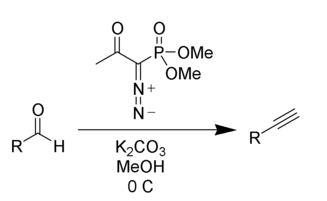 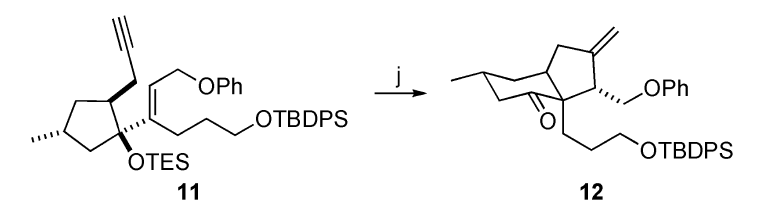 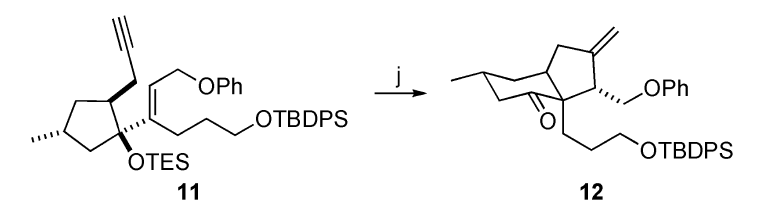 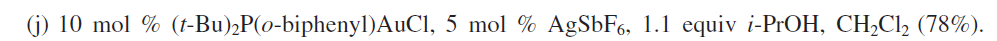 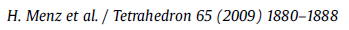 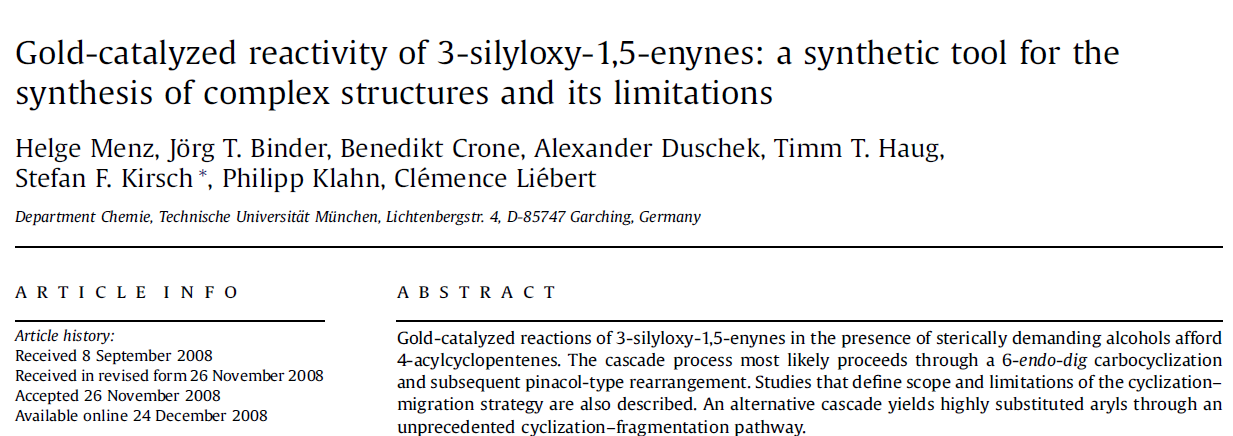 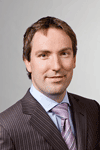 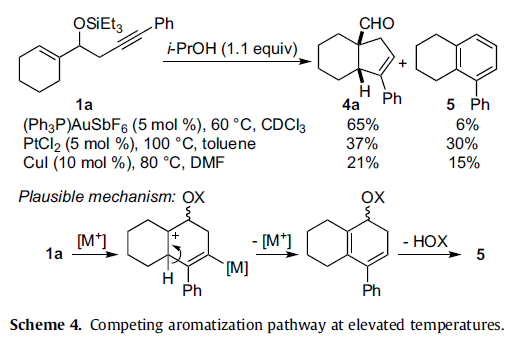 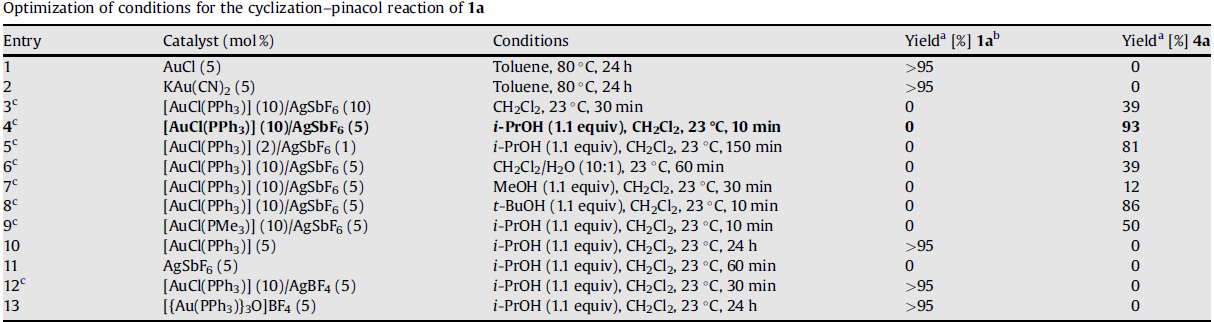 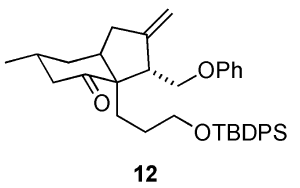 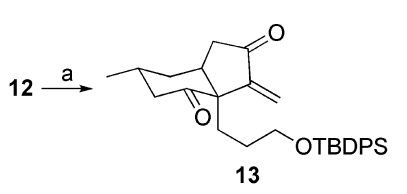 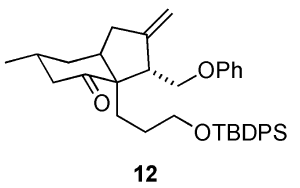 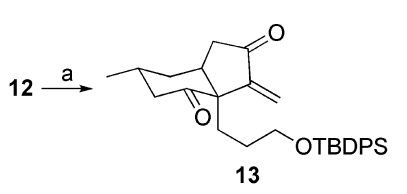 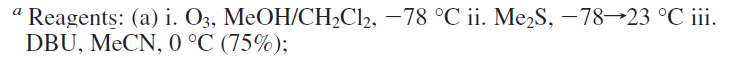 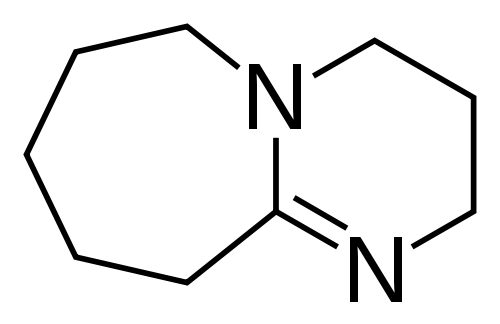 pKa = 12
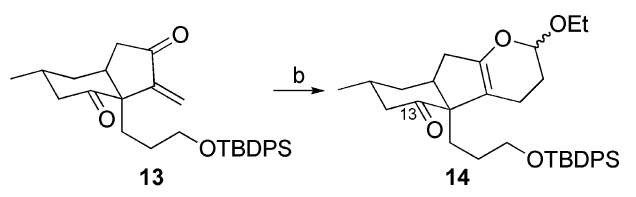 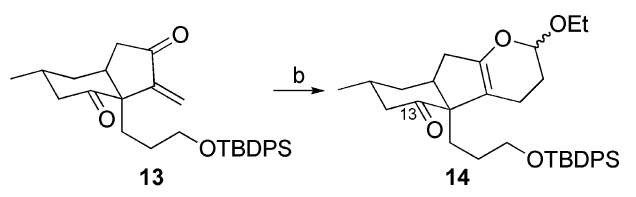 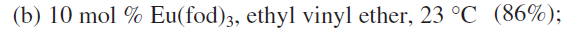 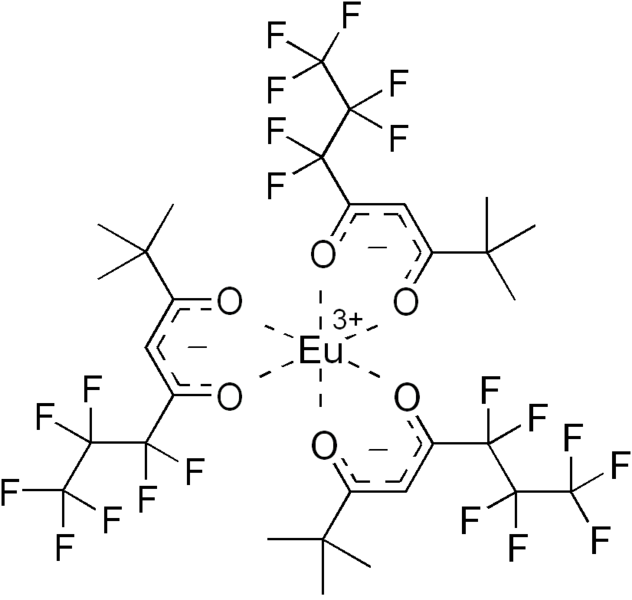 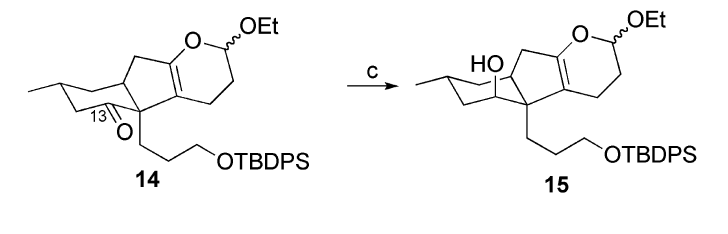 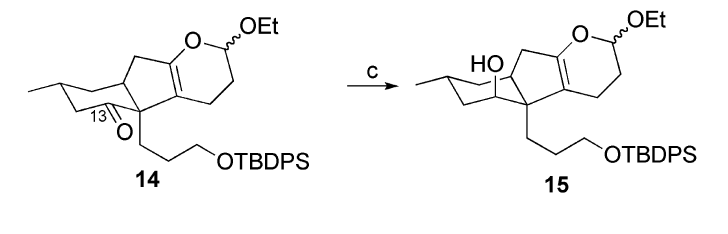 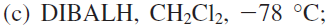 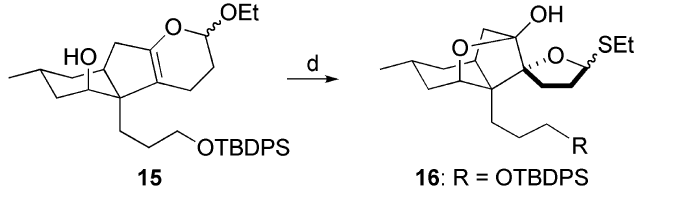 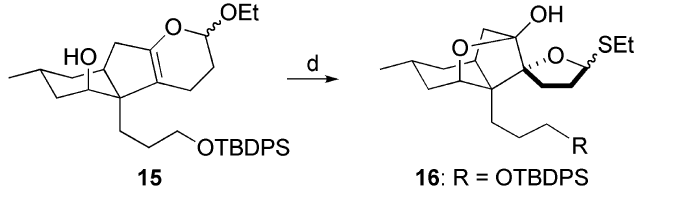 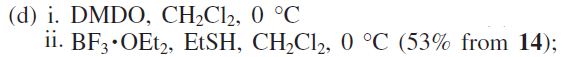 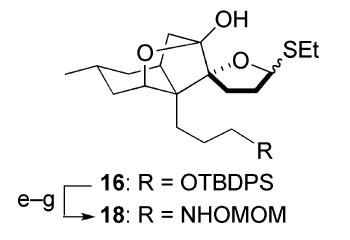 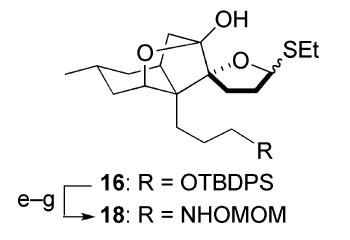 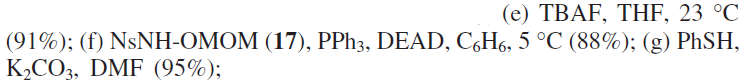 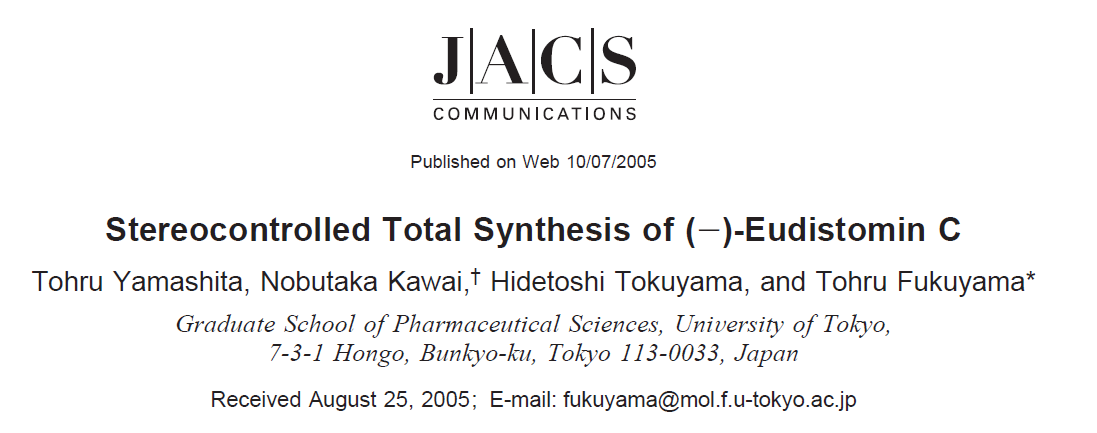 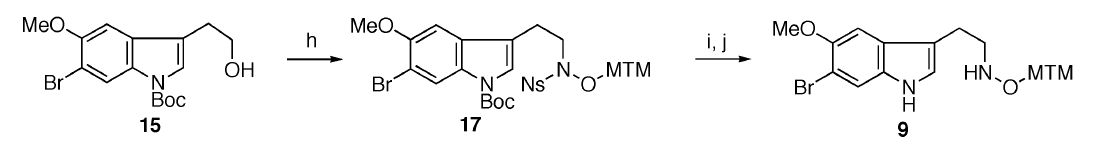 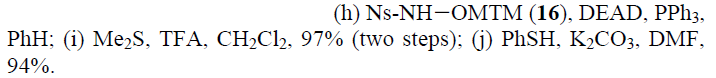 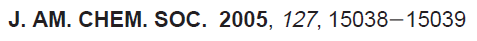 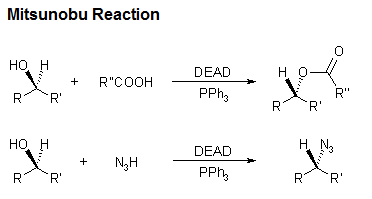 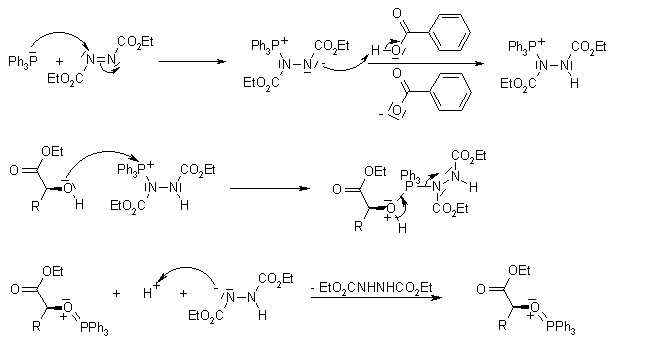 The Mitsunobu Reaction only works when the attacking nucleophile is acidic.  Apparently the nosyl group imparts another log unit of acidity to the nitrogen atom of the reagent, relative to the more commonly used tosyl group.  A comparison of the two acids is shown.  Also, because of its higher electronegativity, the nosyl group may be easier to cleave in the final step.
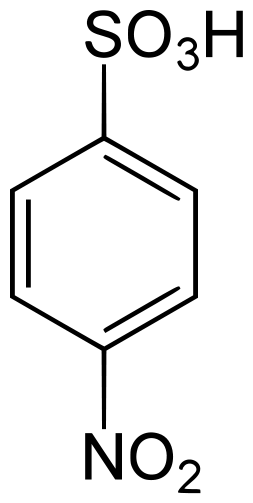 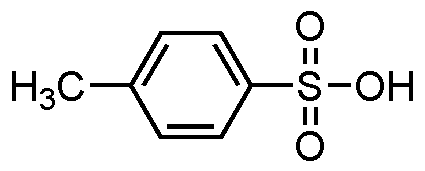 pKa = -0.43
pKa = -1.38
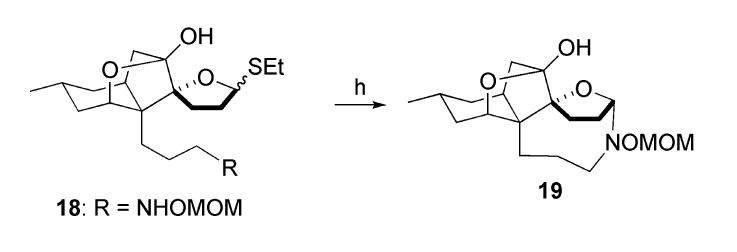 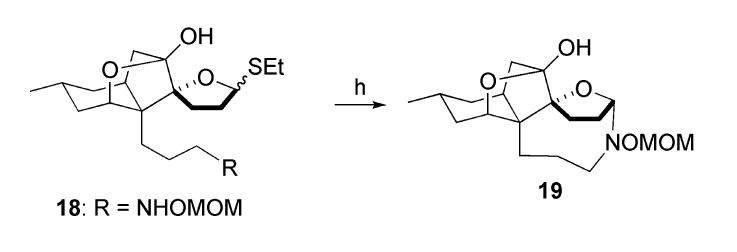 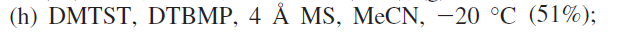 DMTST = Dimethylmethylthiosulfonium Triflate =
DTBMP = 2,6-di(tert-butyl)-4-methylpyridine =
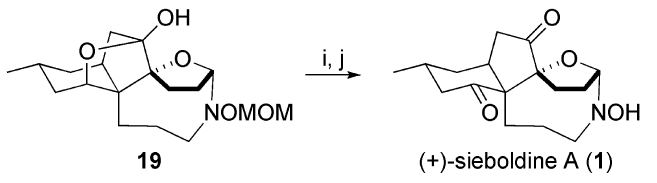 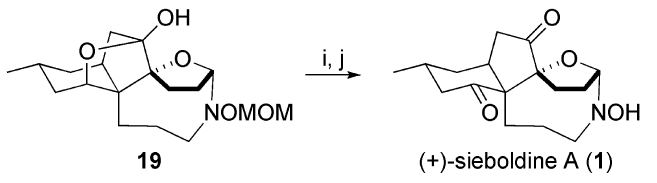 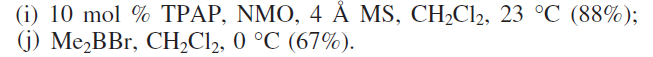 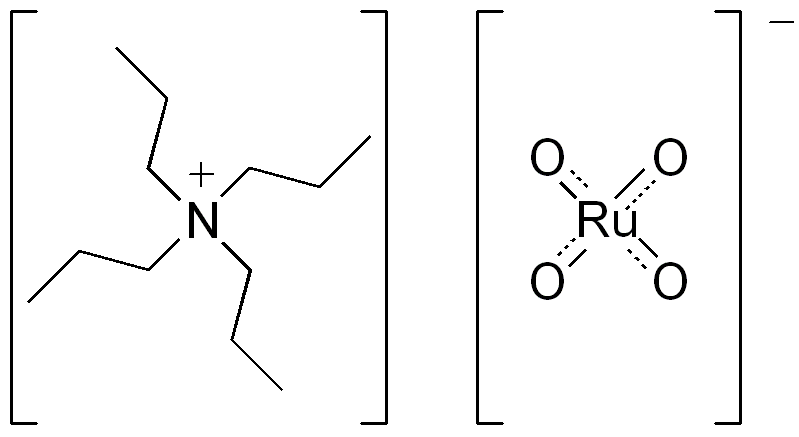